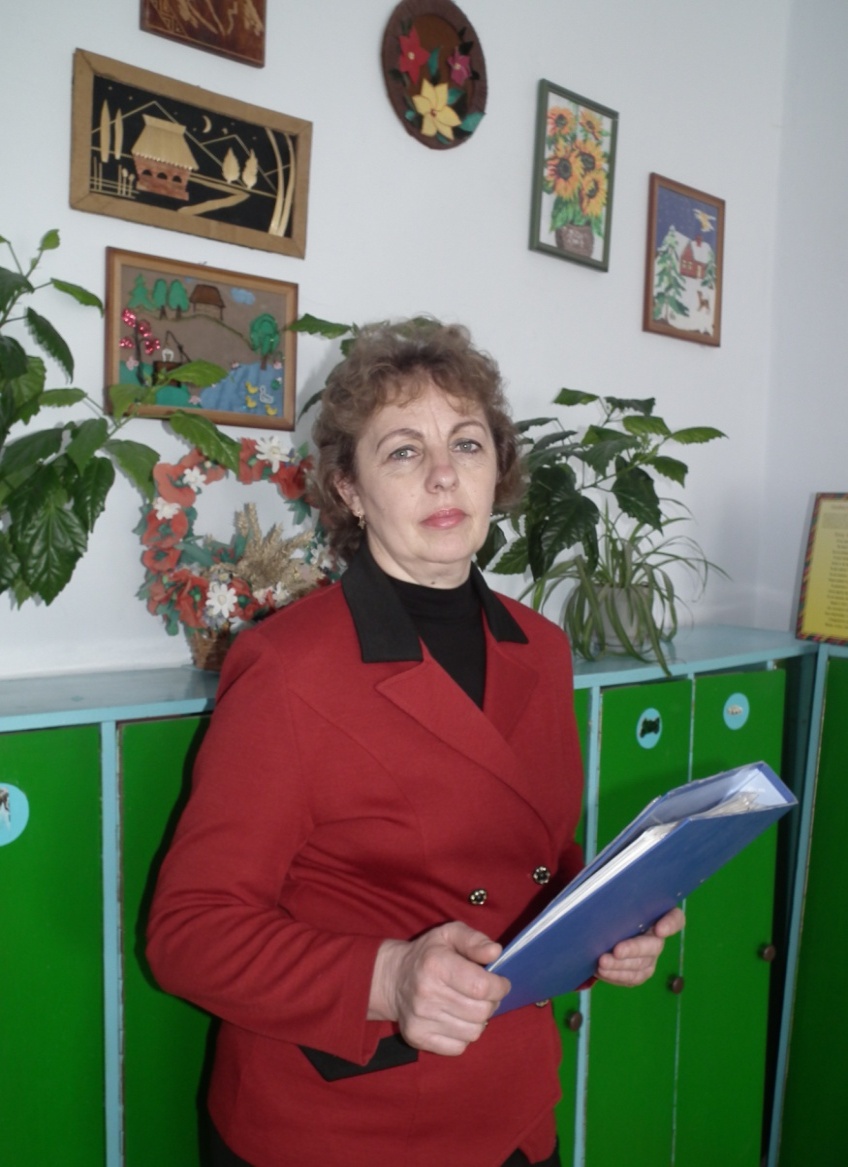 Презентація
досвіду роботи
       вчителя початкових класів
    Скомороської ЗОШ ɪ-ɪɪ ступенів
Ковбас Надії Адамівни
Загальні відомості 
          Ковбас Надія Адамівна
  Дата народження: 10 червня 1965р.
  Освіта: вища 
  У 1984р. закінчила Чортківське педагогічне училище
  У 1990р. - Тернопільський педагогічний інститут ім. Я.Галана
  Професія: вчитель початкових класів
  Місце роботи: Скомороська ЗОШ ɪ-ɪɪ ступенів
  Стаж роботи: 29 років
  Категорія: вища
Я щоранку заходжу в клас.
                             На дитячих обличчях – усміх.
                             Що я варта, діти, без вас?
                             Ви - натхнення моє і мій успіх.
           Моє педагогічне кредо: 
              Навчати та виховувати так, 
       щоб у кожному дитячому серці запалити     
               вогник пізнання, мислення, добра.
Моє життєве кредо:
           Будь майстром, поетом, артистом,     
            художником у справі, яку ти любиш.                 
                                               В.Сухомлинський
Моя мета:
         Дати міцні знання учням, які стануть  
      основою для здобуття загальної, 
      середньої і вищої освіти; 
      навчити вмінню жити згідно правил і 
      норм поведінки Людини.
Завдання учителя
    Моя робота спрямована на те, щоб кожен учень 
Міг : оволодіти необхідними навичками з обов’язкових предметів; розкрити свої творчі можливості; розвинути свою самосвідомість як самостійної особистості і як члена колективу. 
   Зробити процес навчання цікавим та захоплюючим.
   І тут важливе все : посмішка, доброзичливий тон,    
мистецтво спілкування, почуття гумору,   
вимогливість.
  Дитина – це молодий, блідо – зелений паросток, який ледь визирнув із свого зерна; а вихователь – це садівник, який доглядає й вирощує цей паросток.
                                                                 Г.Белінський
Тема проекту, над яким працюю:   
                     Інтерактивні ігрові технології
                      та їх упровадження
             у навчально – виховний процес
   Сучасна освіта вимагає всебічного розвитку особистості учня. Тому на уроках прагну використовувати такі форми і методи навчання, які б викликали у дітей інтерес до навчання, прагнення досягти успіху в опануванні основ наук. А успіх можливий лише за умови зацікавленої праці учня на уроці. І тут на допомогу приходять інтерактивні  ігрові  технології, оскільки молодші школярі постійно відчувають потребу в грі, ігровому спілкуванні, і гра для них – це перша можливість проявити себе  як особистість.
Інтерактивні методи навчання
РОБОТА В ПАРАХ
РОБОТА В МАЛИХ ГРУПАХ
КОЛО ІДЕЙ
“МІКРОФОН”
“МОЗКОВИЙ  ШТУРМ”
НАВЧАЮЧИ – УЧУСЬ
АСОЦІАТИВНИЙ    КУЩ
СПІЛЬНИЙ    ПРОЕКТ
ОБЕРИ   ПОЗИЦІЮ
,,Мікрофон”
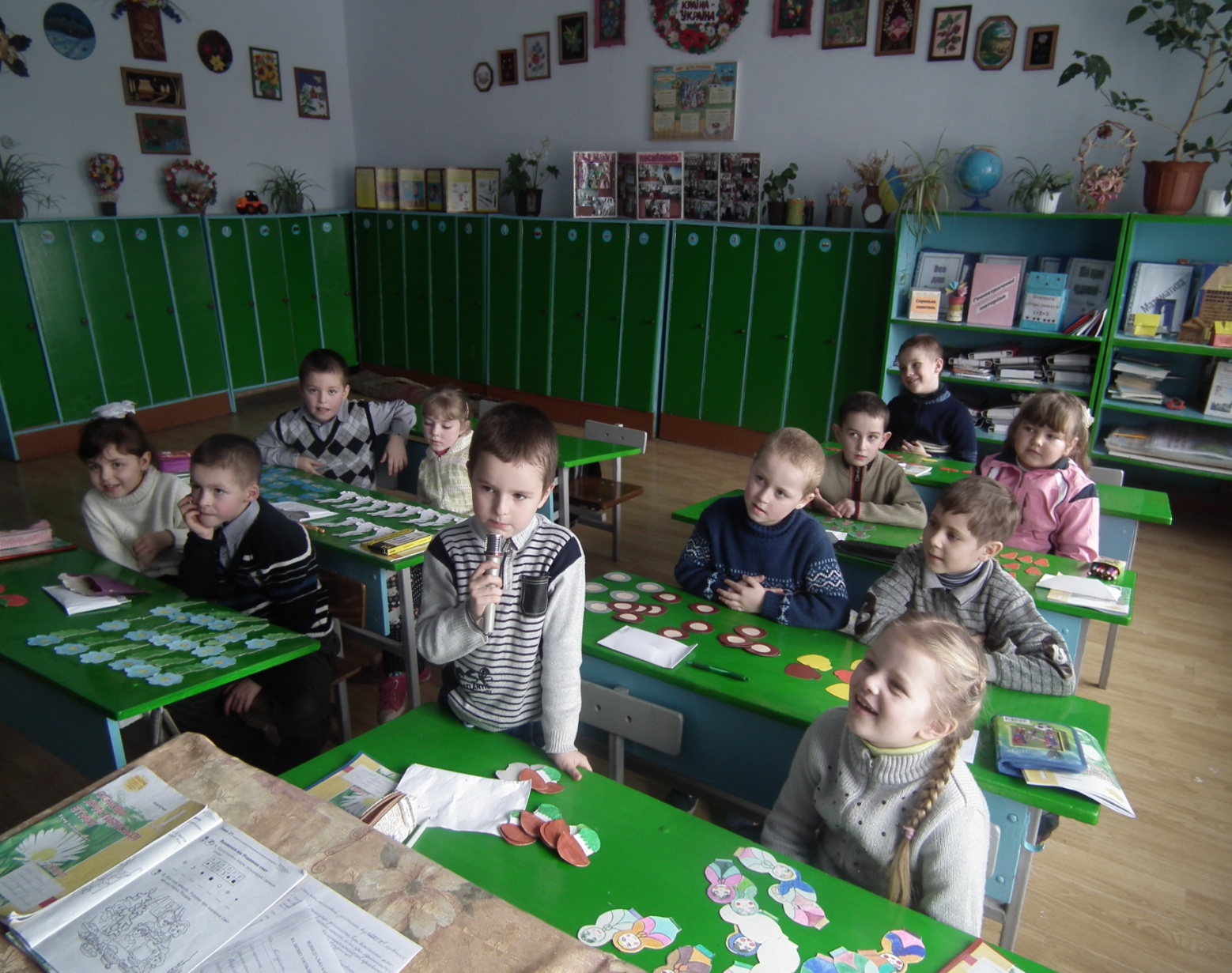 ,,Навчаючись – учусь’’
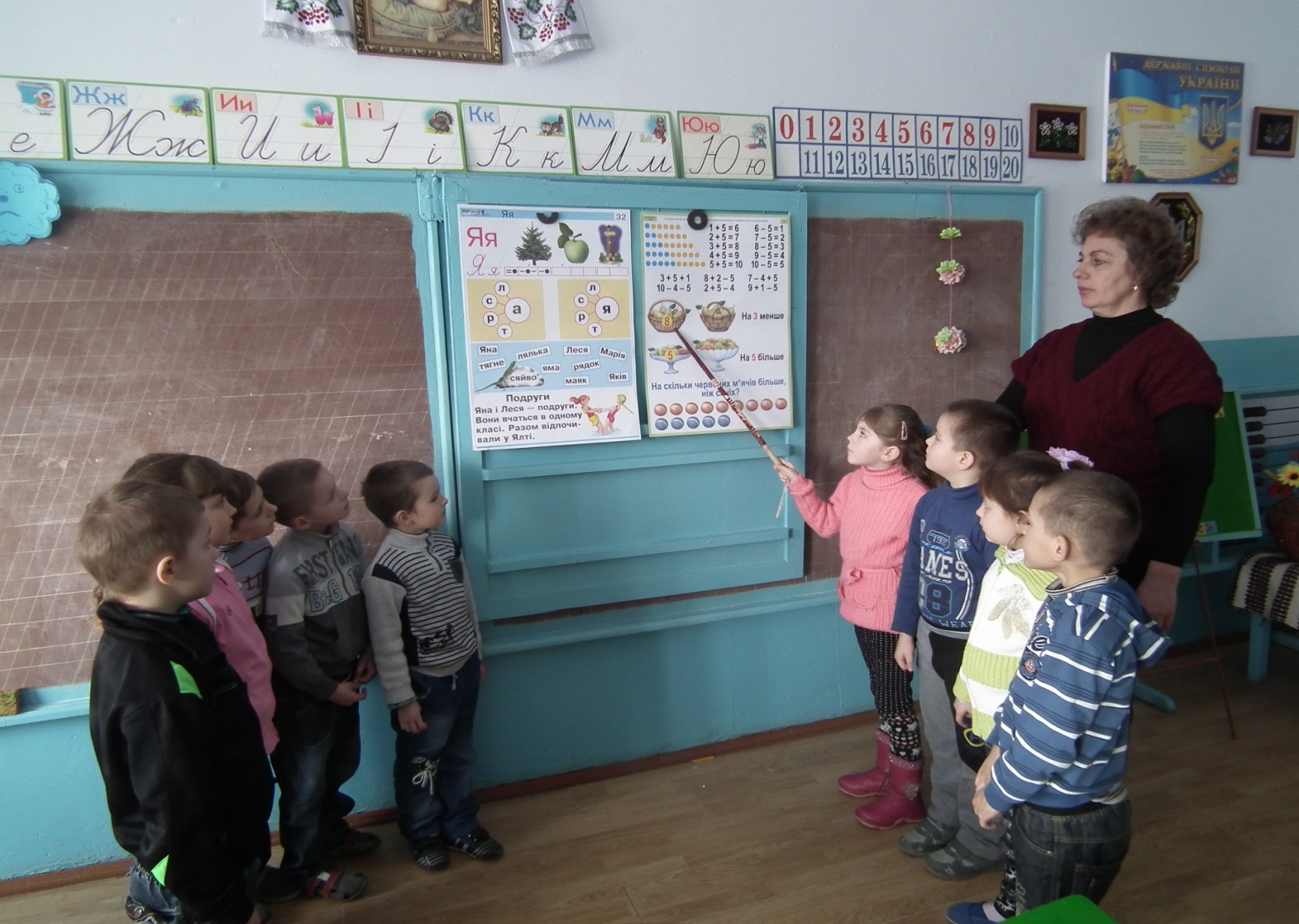 ,,Розігрування ситуації у ролях’’
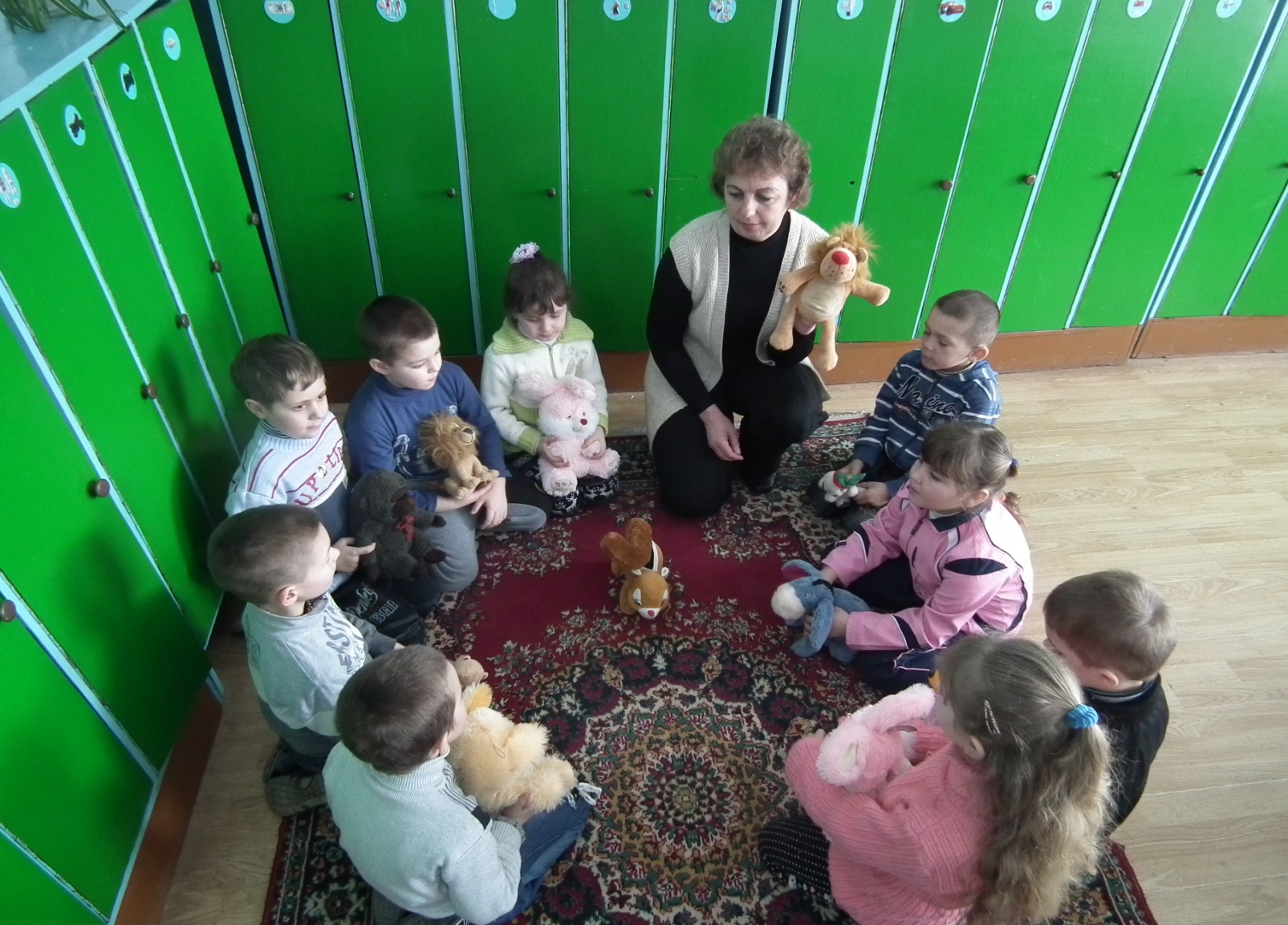 ,,Робота в парах’’
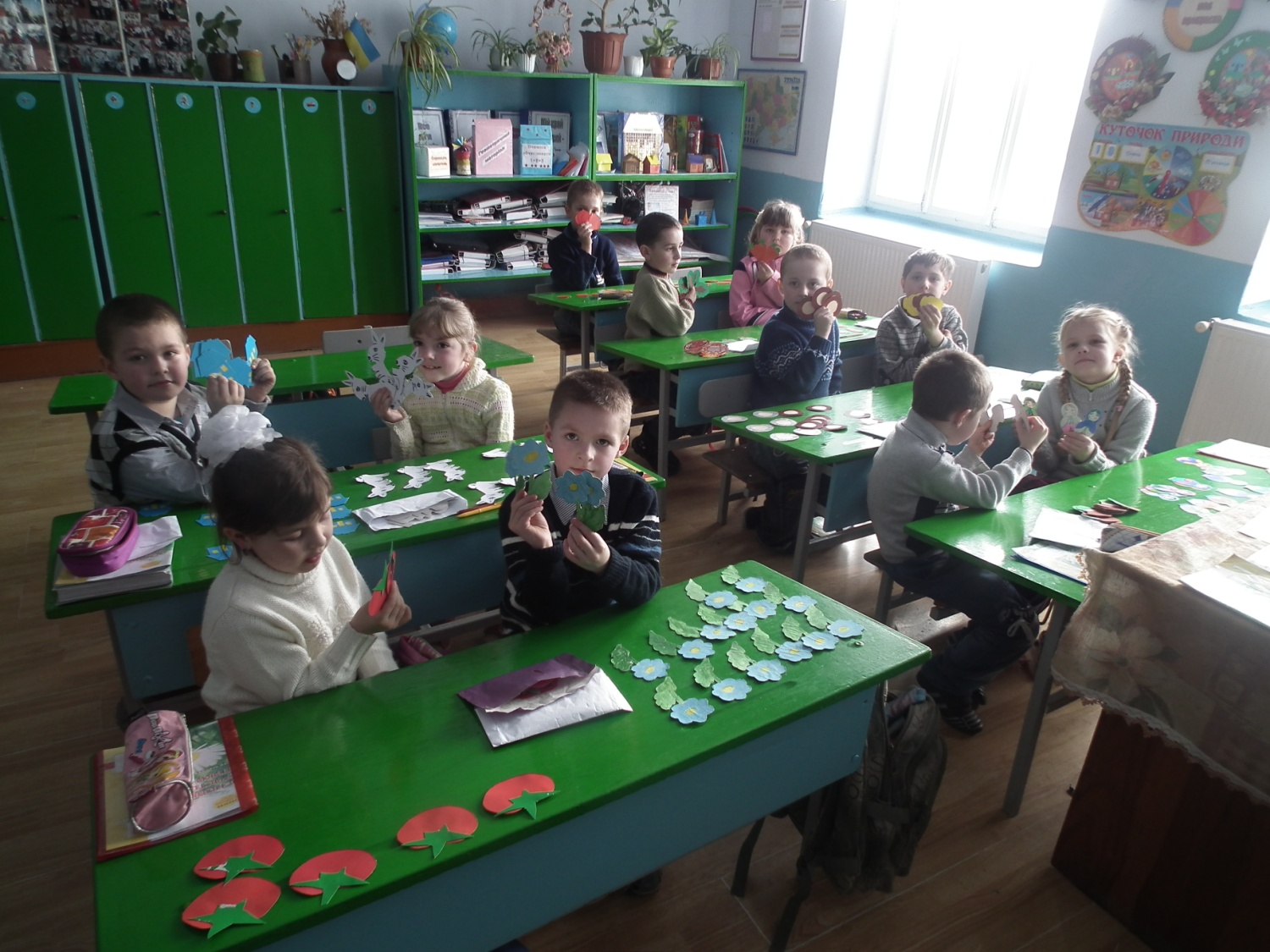 ,,Асоціативний кущ’’
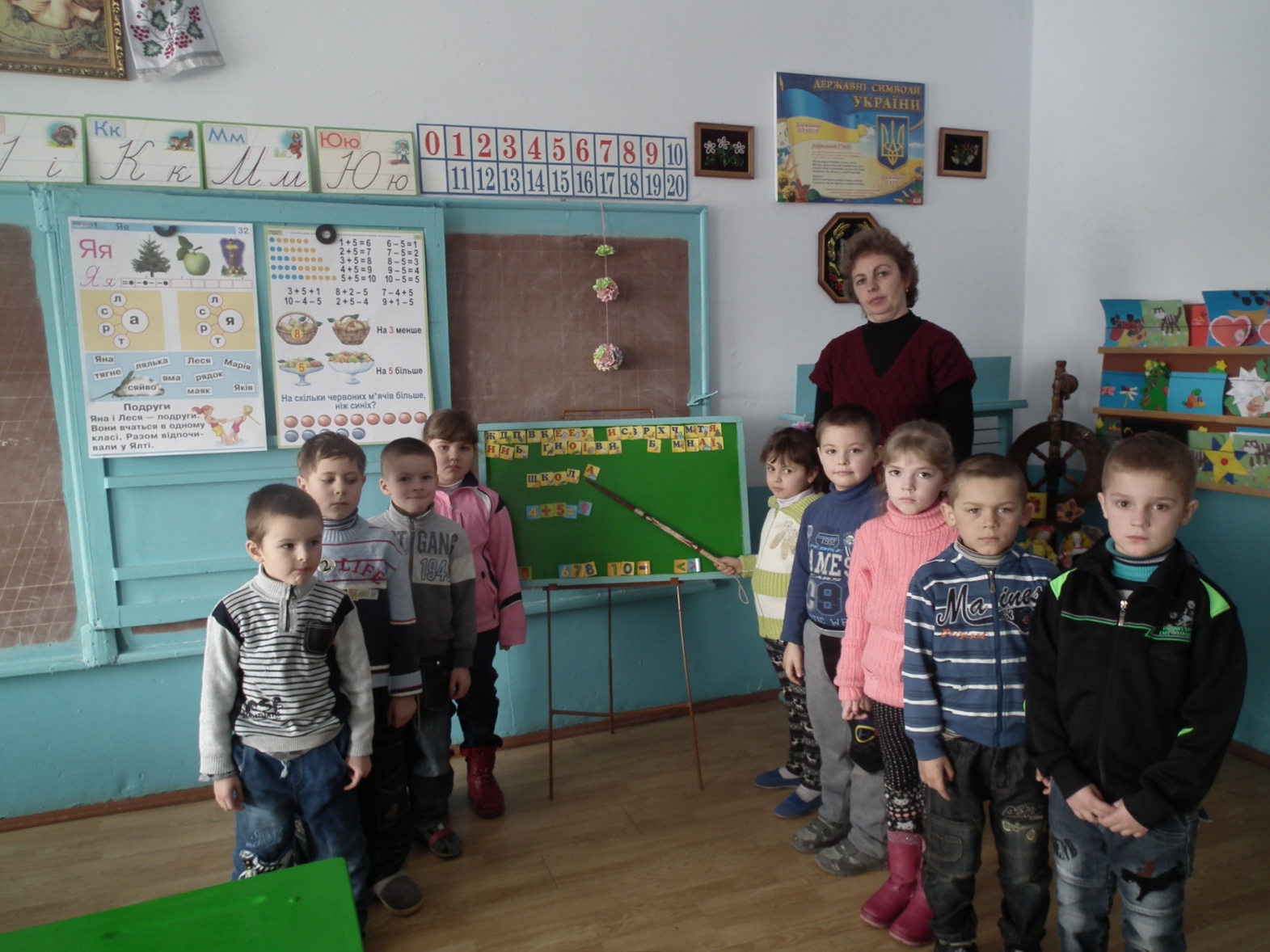 ,,Мозковий штурм’’
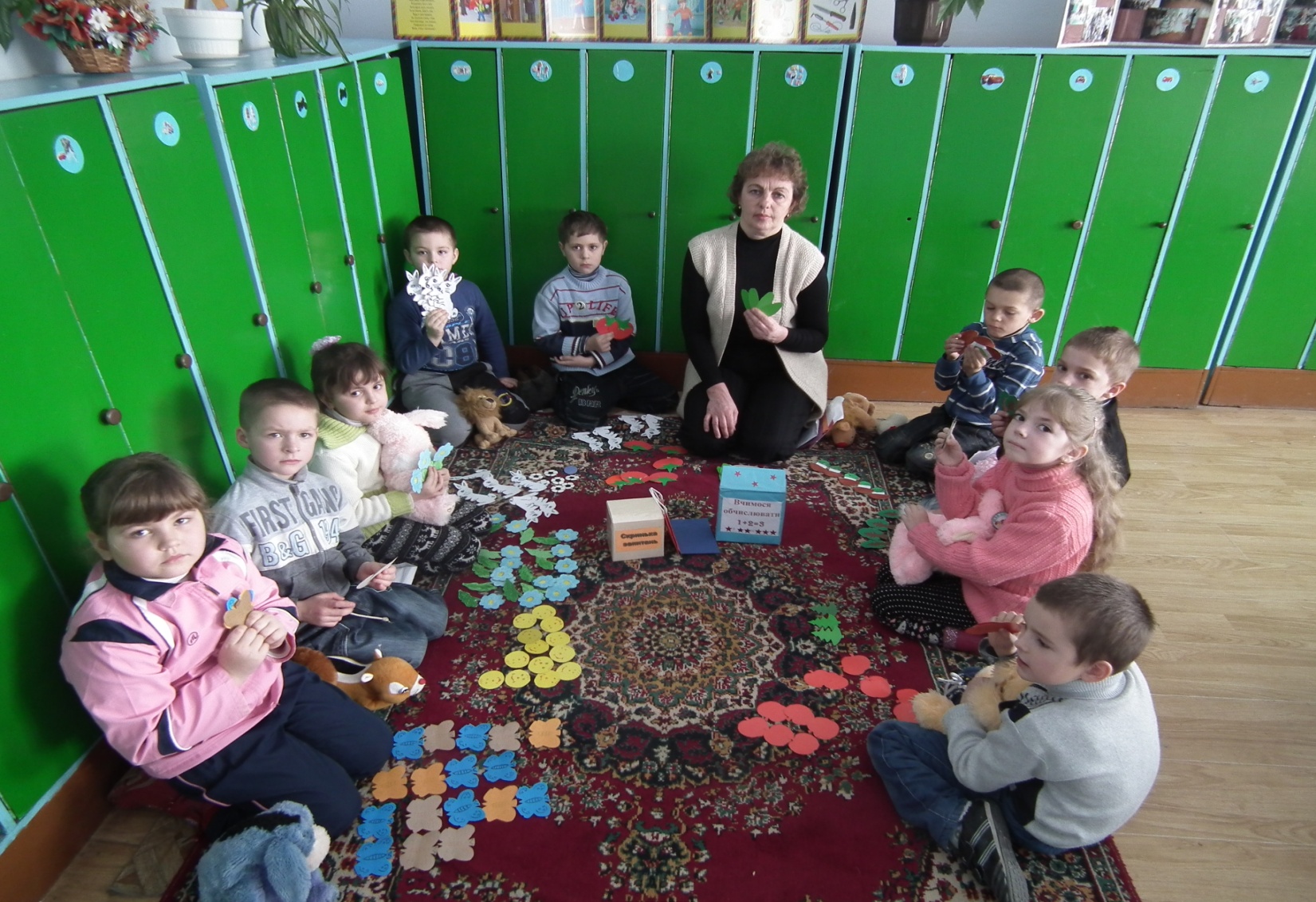 Урок - презентація   ,,Різдвяні свята у селі’’
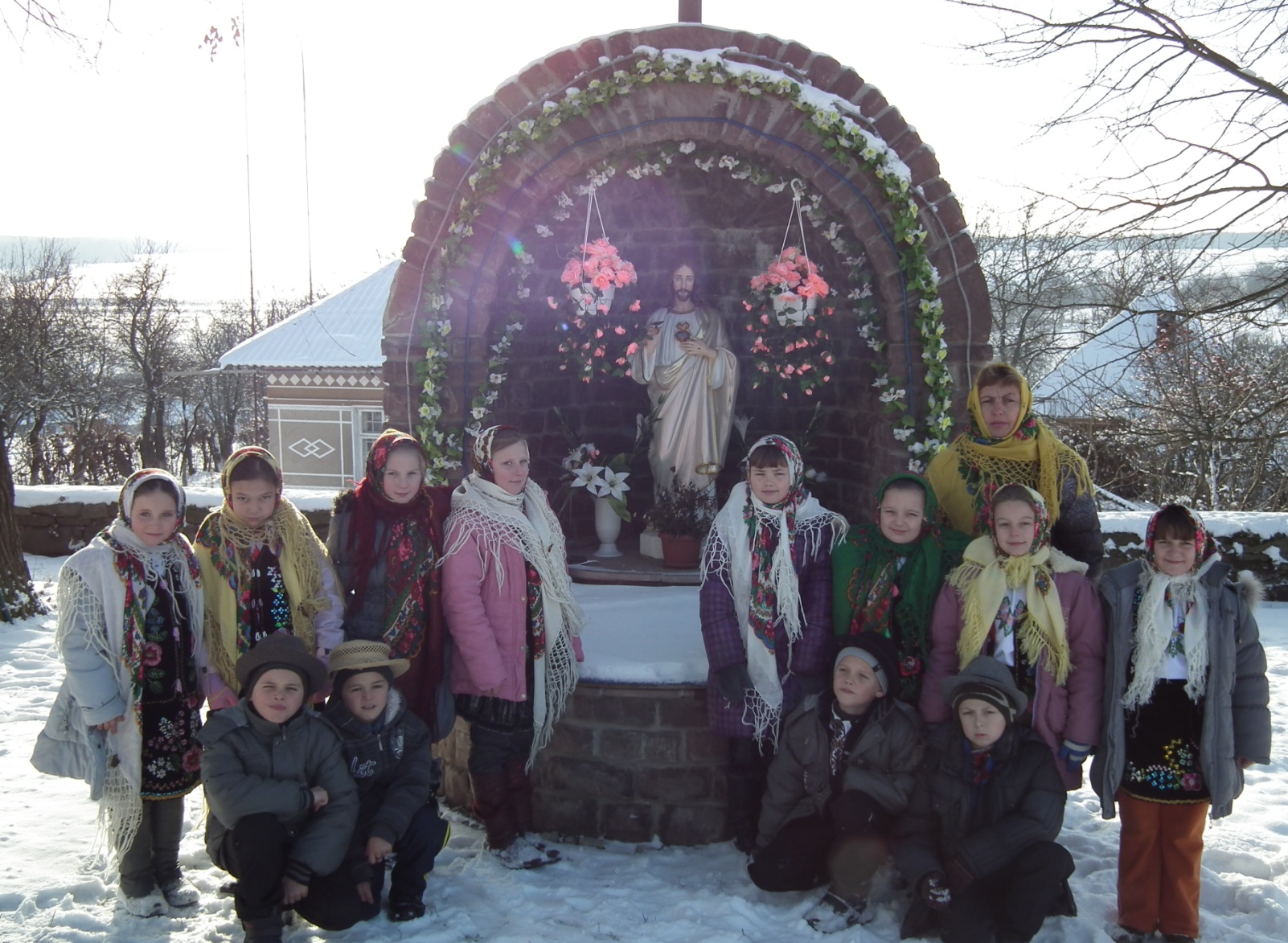 ,,Урок дослідження’’
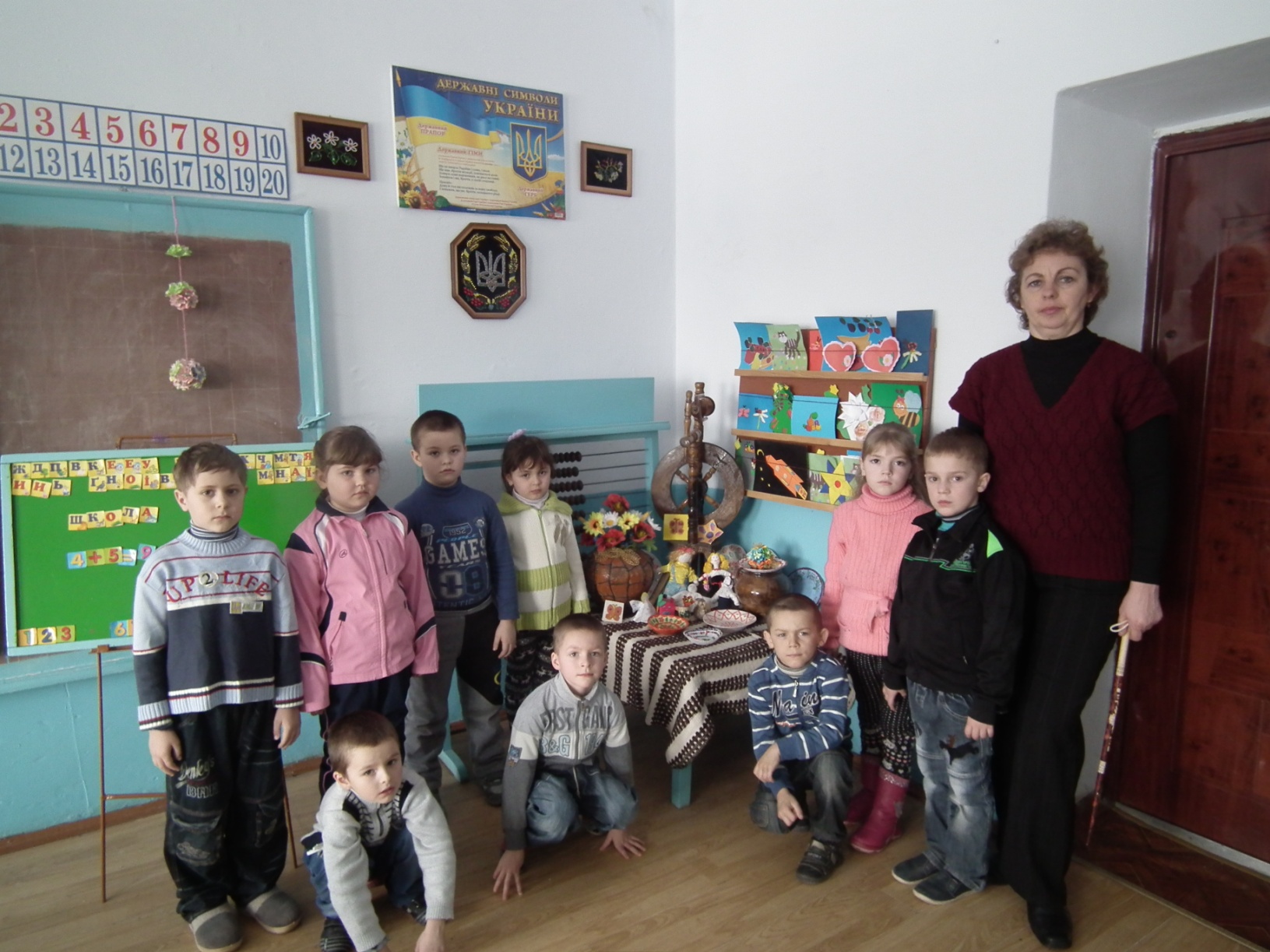 Мої учні - моя радість
На сьогоднішній день в нашій школі навчається три покоління моїх   
  учнів : 1 клас, 5 клас, 9 клас.
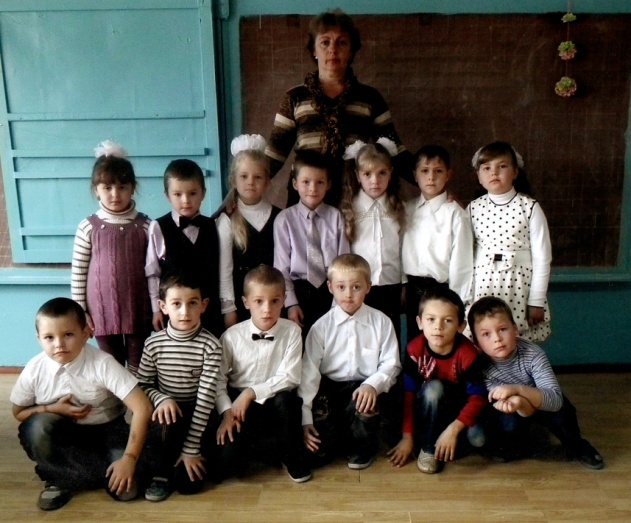 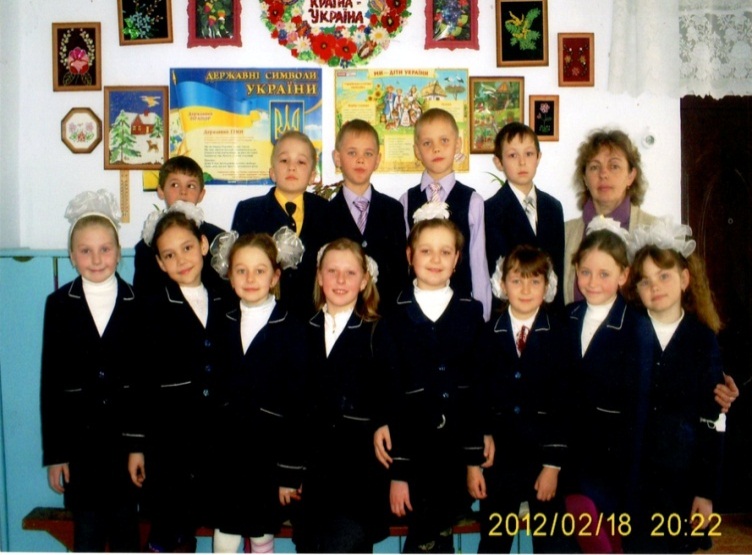 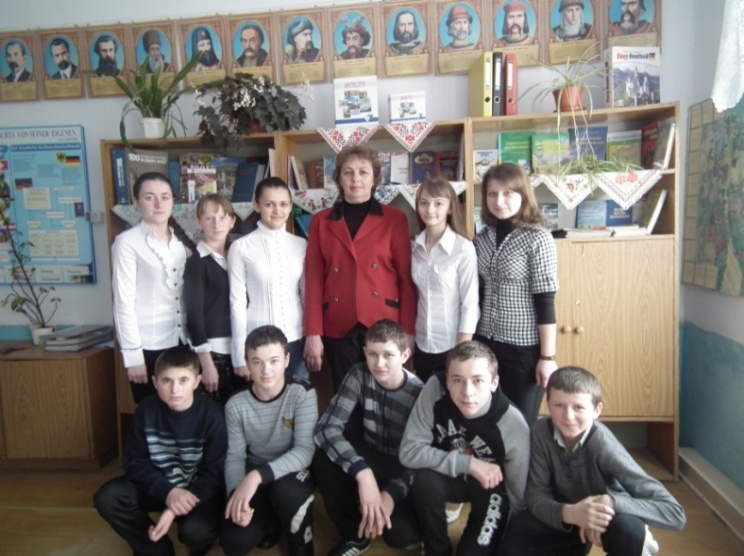 День за днем, крокуючи стежиною Добра, діти ростуть і розвиваються,   
  навчаються і виховуються, щоб стати справжніми людьми. Тому всім їм  
  бажаю, аби кожен з них зійшов на свою вершину, торкнувся своєї зірки,
  проміння котрої осяє шлях у майбутнє.
Вершини успіху
    Роботу вчителя початкових класів можна порівняти з працею хлібороба, який, висіваючи зерно, очікує доброго врожаю через певний період часу. Тому клопітка праця вчителя початкових класів дає міцний фундамент для високих досягнень учнів у старшій школі.
      Аналізуючи свою роботу, можу з впевненістю сказати, що труди мої немарні : рівень знань моїх учнів – старшокласників не знизився. Так відмінники - дев’ятикласники досягли високих результатів в різних конкурсах і олімпіадах.
Материнський Дмитро :           трудове навчання -              ɪɪ місце;
   Кіндрат Соломія :                        фізика -                                    ɪɪɪ місце;
	         конкурс ім. П. Яцика -         ɪɪɪ місце;
   Вуїв Наталія :	 хімія -                                         ɪɪ місце;
	 правознавство -                     ɪɪ місце;
                                                               астрономія -                          ɪɪɪ місце;
                                                              конкурс ім. Т. Шевченка -  ɪɪɪ місце;
   Яріш Руслана: 	географія -	 ɪɪ місце;
	біологія –	 ɪɪ місце;
                                                              українська мова -	 ɪɪ місце;
	англійська мова -	ɪɪɪ місце;
	історія - 	  ɪ місце;
     А також Руслана – переможець ɪɪɪ етапу учнівської олімпіади з історії і стала учасником  ɪʏ етапу Всеукраїнської учнівської олімпіади з історії.
В розділі ,,Школа виховання’’ журналу ,,Розкажіть онуку’’  надрукований сценарій родинного свята ,,А над світом українська вишивка цвіте’’.
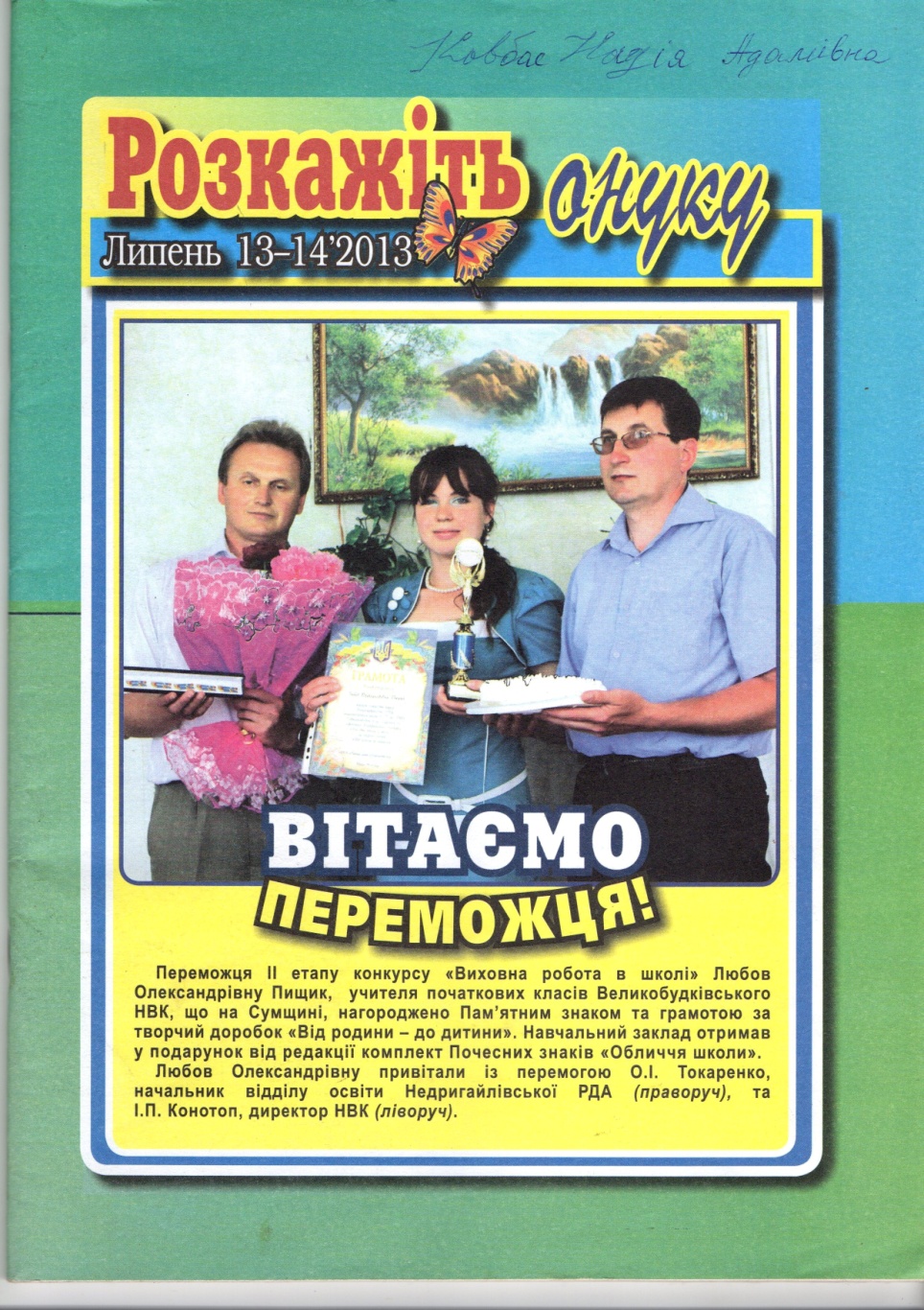 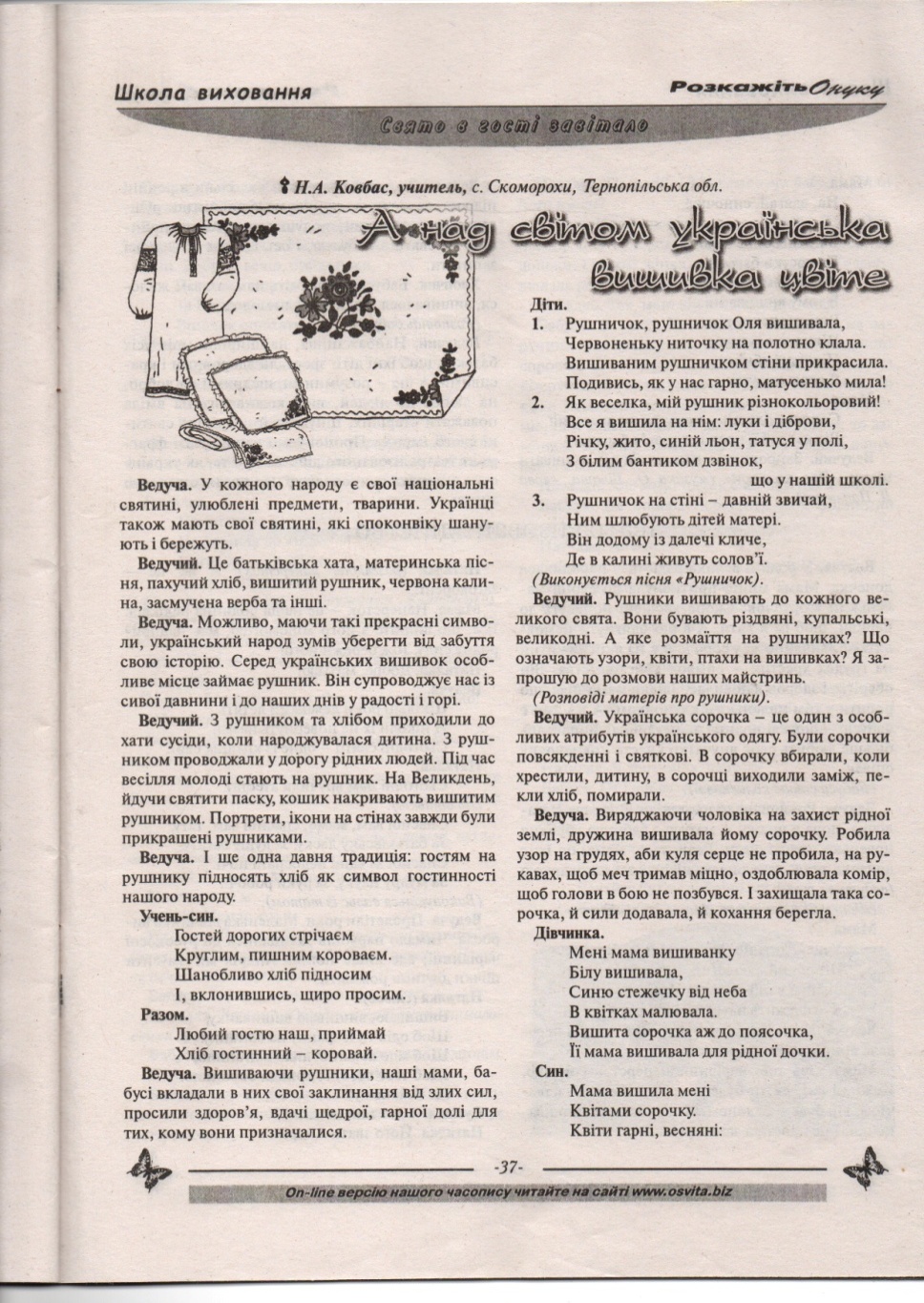 Позакласна робота
Переступаючи поріг рідної школи, дітлахи переконуються, що навчання в школі – не просто уроки і перерви, а ще й дуже цікаві позакласні заходи(свята, класні години, конкурси, турніри, екскурсії, вікторини, змагання і ін.), які роблять нову шкільну сім’ю дружною та єдиною. Серед проведених – свята ,,Посвята в першокласники’’, 
  ,,До нас прийшов Святий Миколай’’, ,,Новорічні та Різдвяні      
    передзвони’’.
       Мої учні дуже активні і працьовиті. Усі були учасниками всеукраїнського суспільно – природничого конкурсу ,,Кришталева сова’’ і нагороджені почесними грамотами і подарунками, 
   а вчитель – Листом Подяки. 
        У 2012 – 2013 н.р. мої учні стали учасниками Всеукраїнської історико – географічної експедиції учнівської молоді ,,Історія міст і сіл України. Нарис – опис села Скоморохи’’ і зайняли ɪɪ місце.
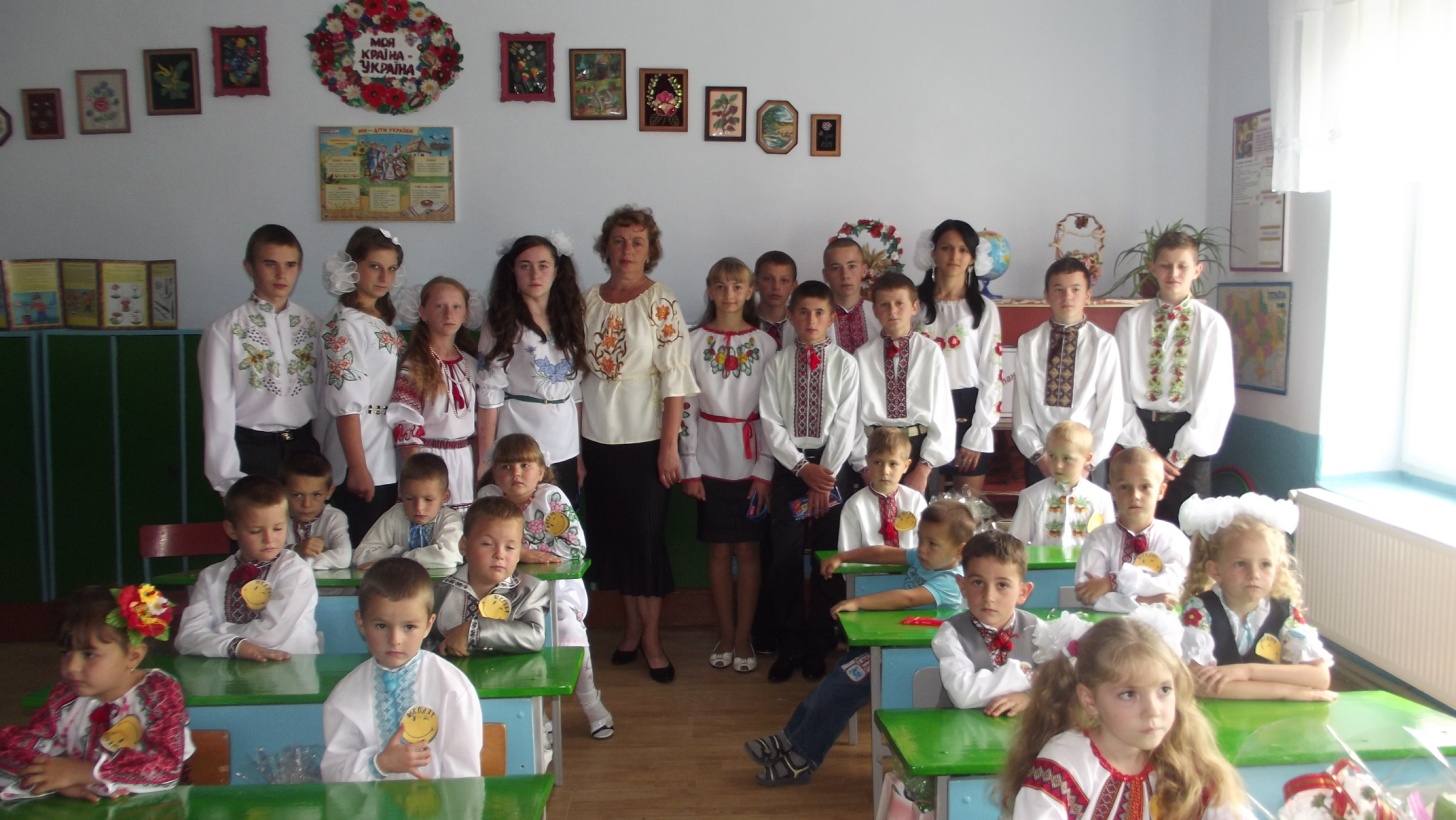 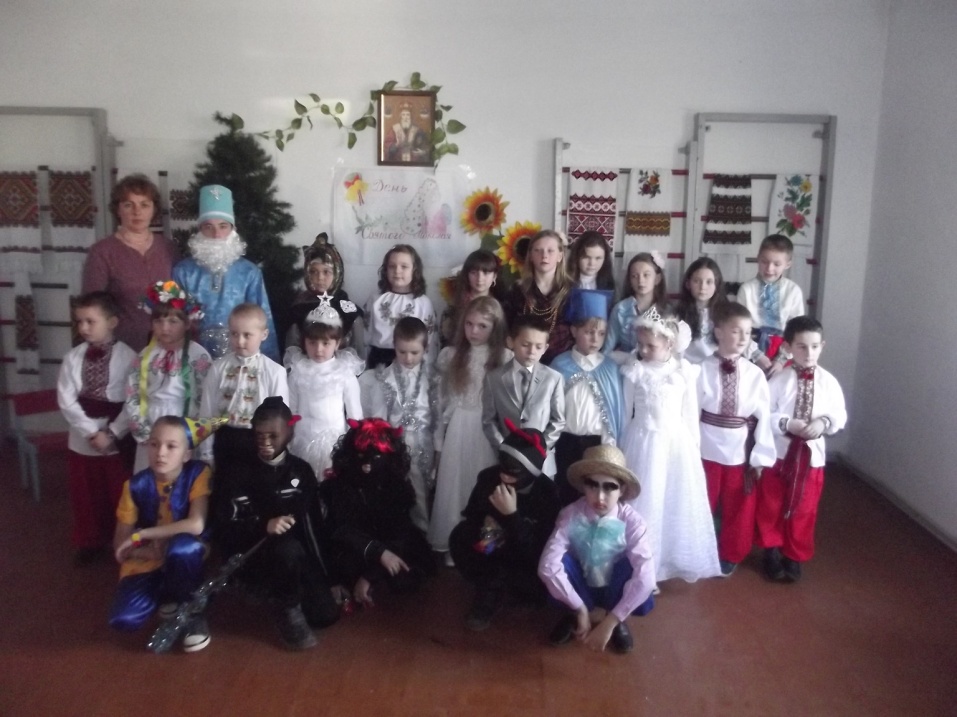 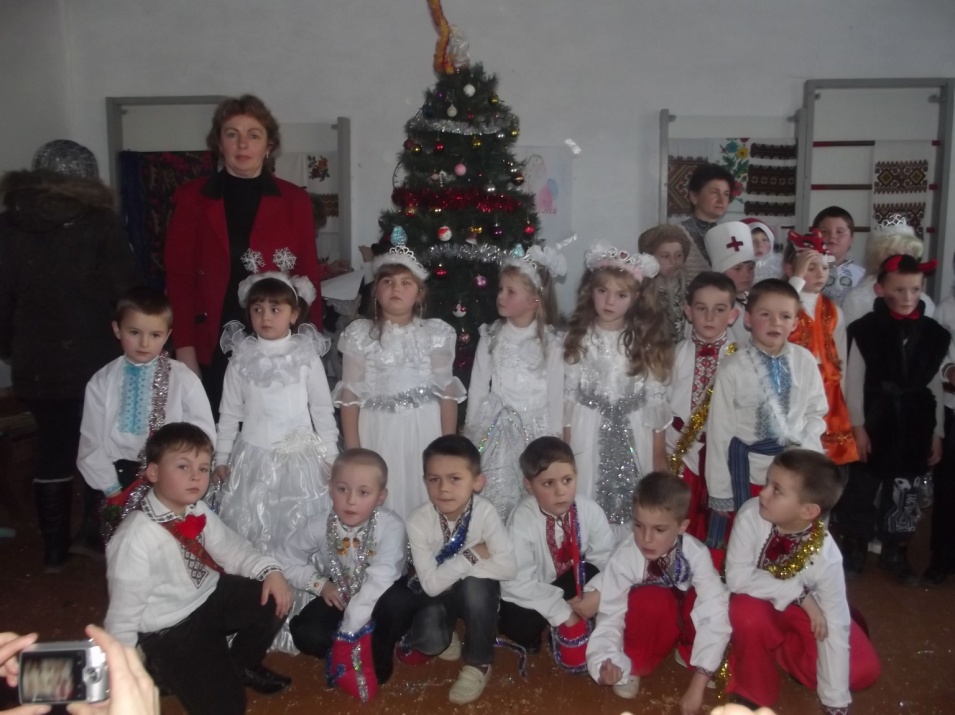 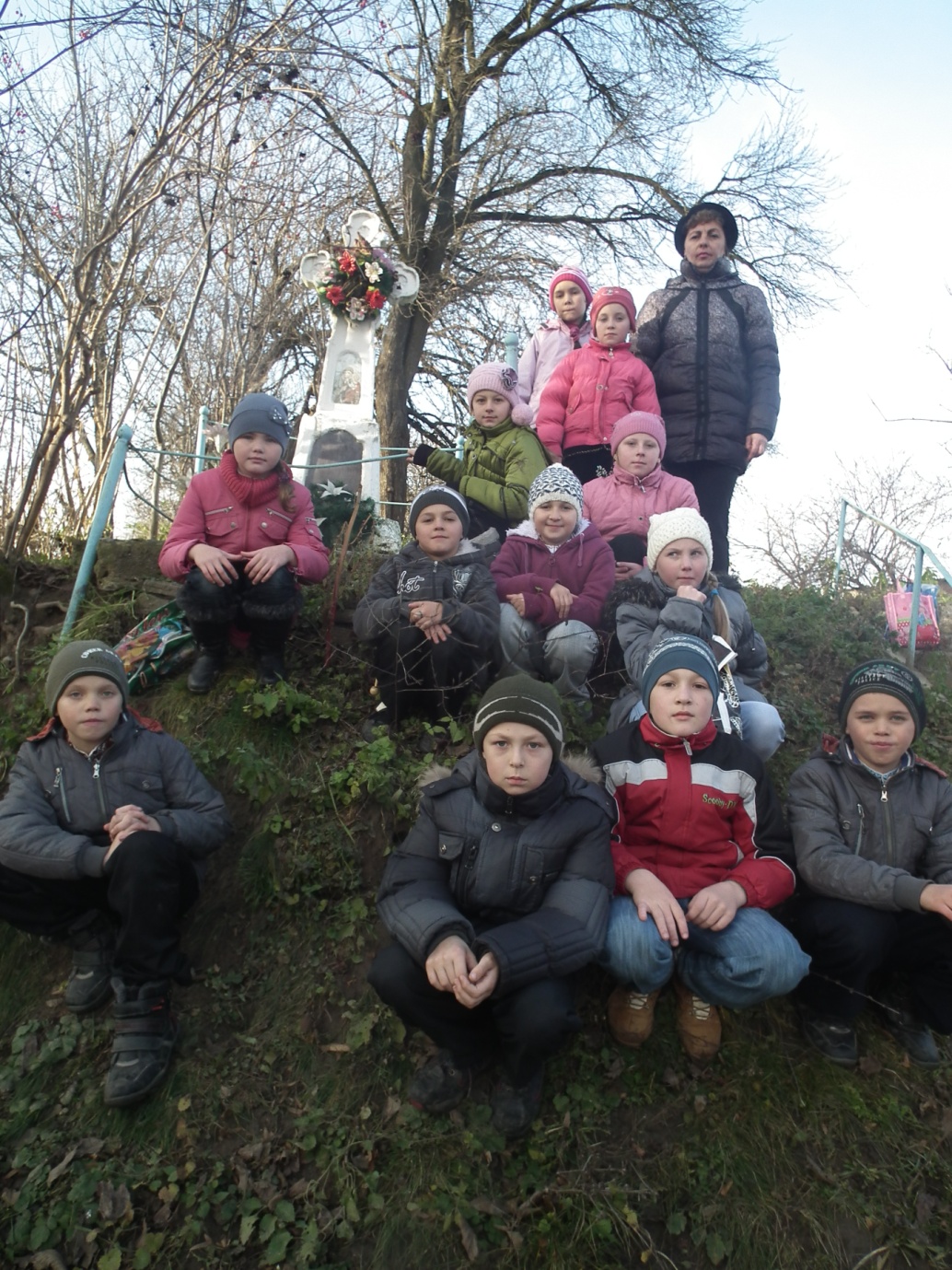 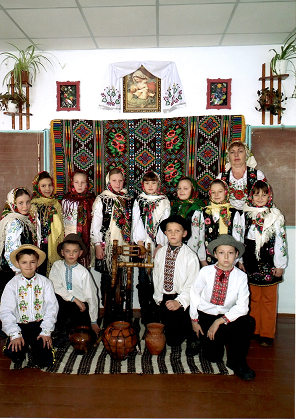 Вивчаємо ремесла рідного краю
Учні біля хреста, встановленого у 1848 р. на честь скасування кріпосного права
Виховна робота
  Навчально - виховний процес – процес цілісний. Не можна навчаючи не виховувати, або виховуючи не навчати. Щоразу, зустрічаючи своїх маленьких школярів, постійно замислююся, як ефективніше організувати систему навчання і виховання, щоб дітлахи з любов’ю і радістю прагнули пізнати світ, якнайкраще могли реалізувати свої можливості, щоб якнайглибше ознайомитися з побутом і культурними надбаннями українського народу, як достатньо сформувати у них почуття любові до рідної землі, до села, де вони народились і зростають, де живуть і працюють їхні батьки. Завжди ставлю перед собою мету – створити клас добра, радості, щирості, затишку, взаєморозуміння і взаємоповаги, створити єдину шкільну родину(діти, батьки, вчителі), яка сприятиме гармонійному розвитку дитини.
,,А над світом українська вишивка цвіте’’
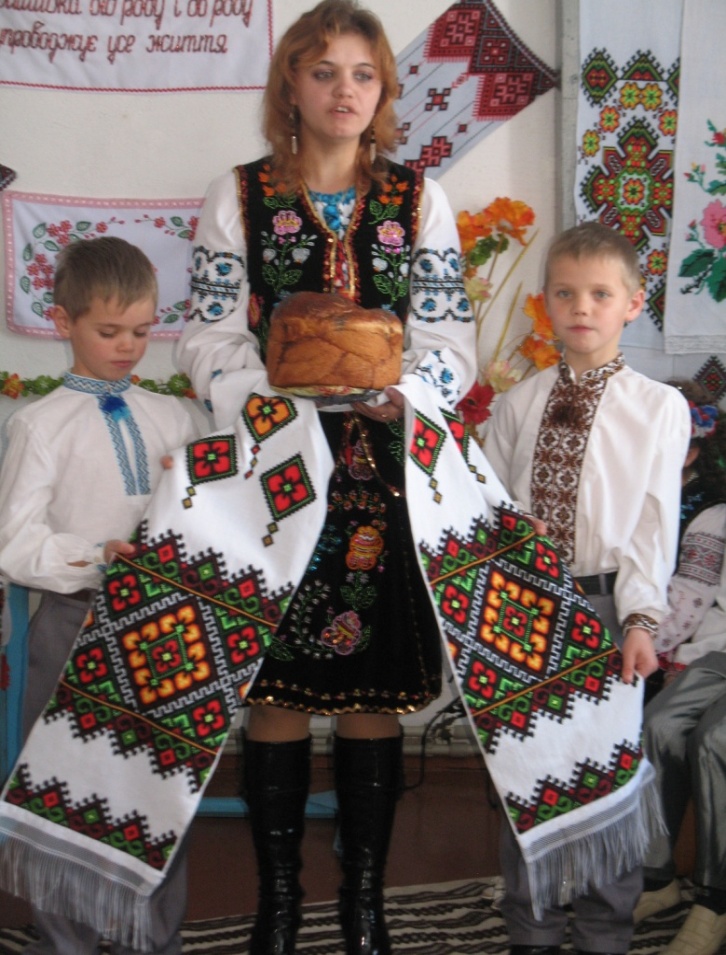 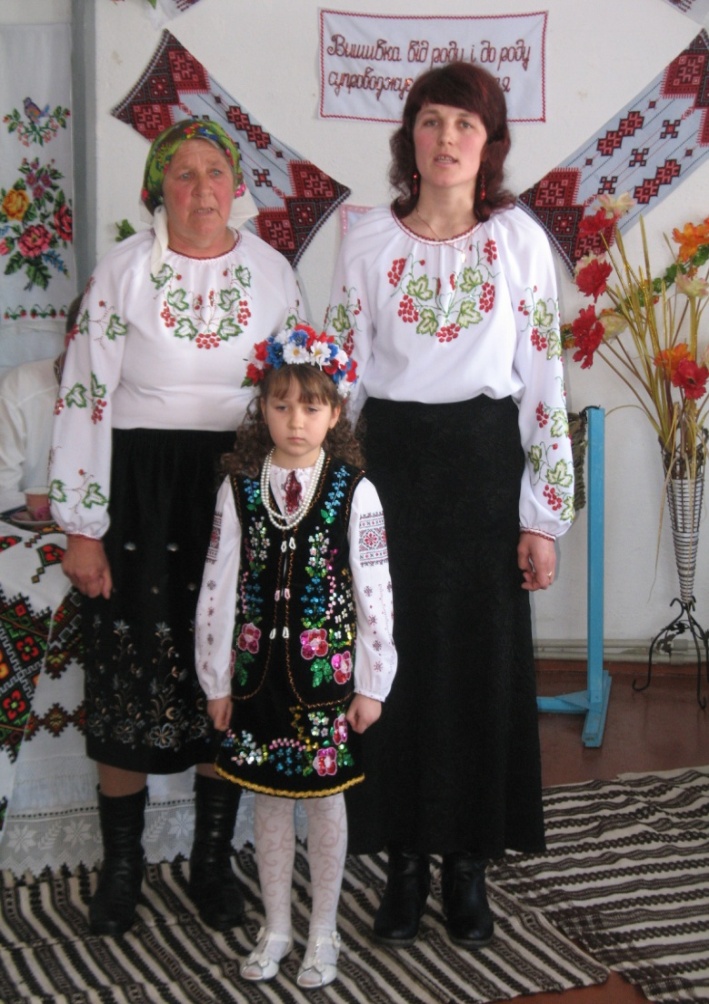 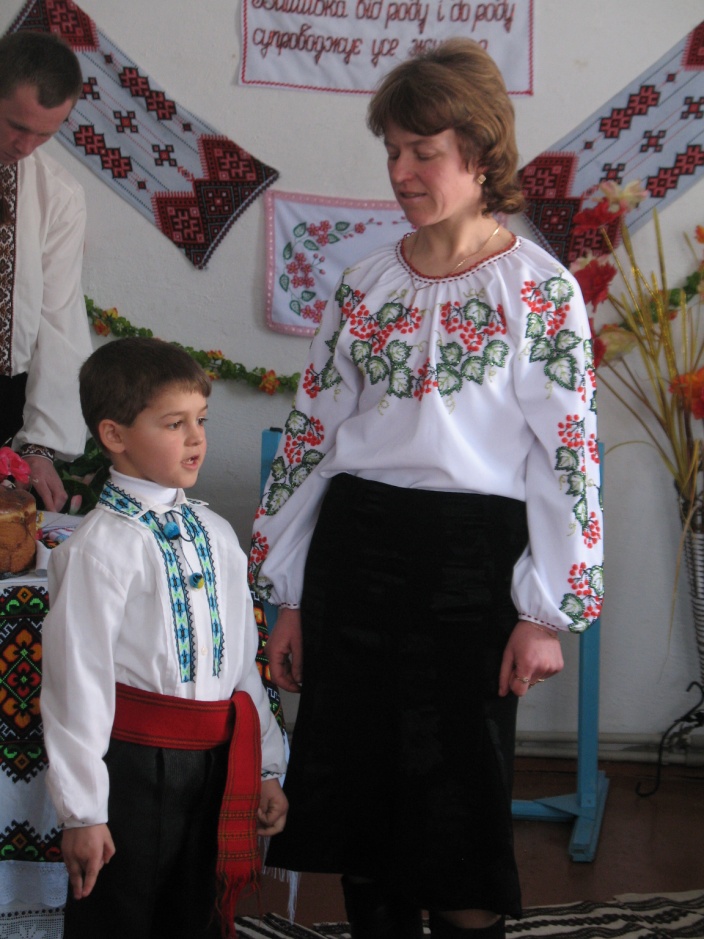 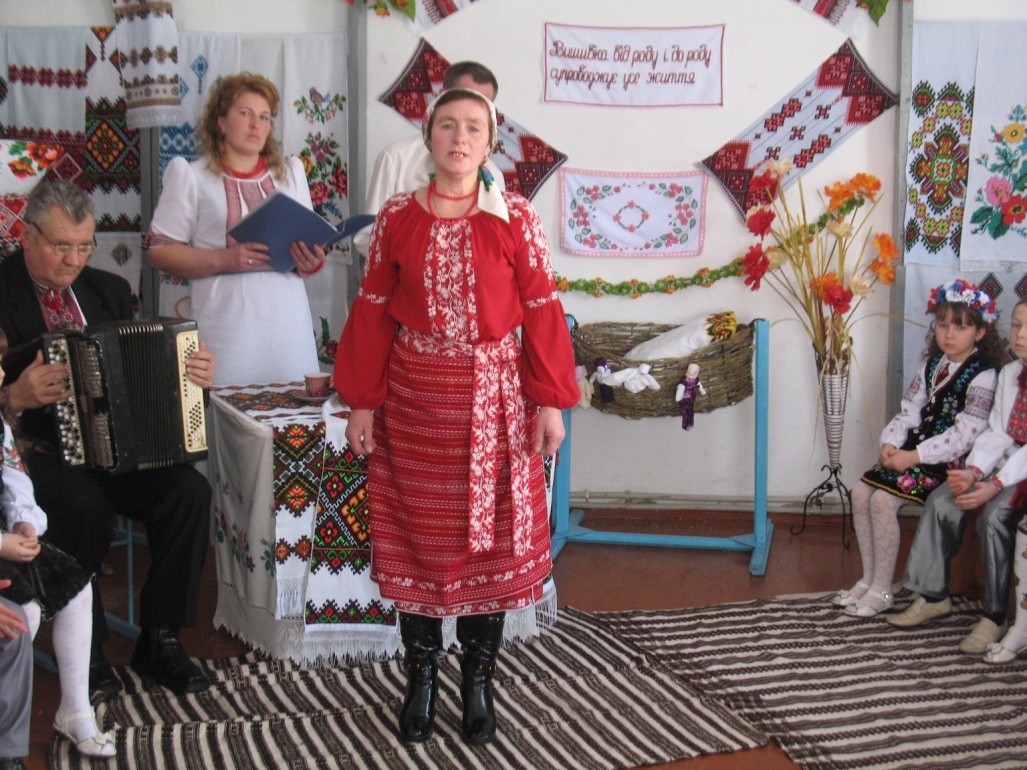 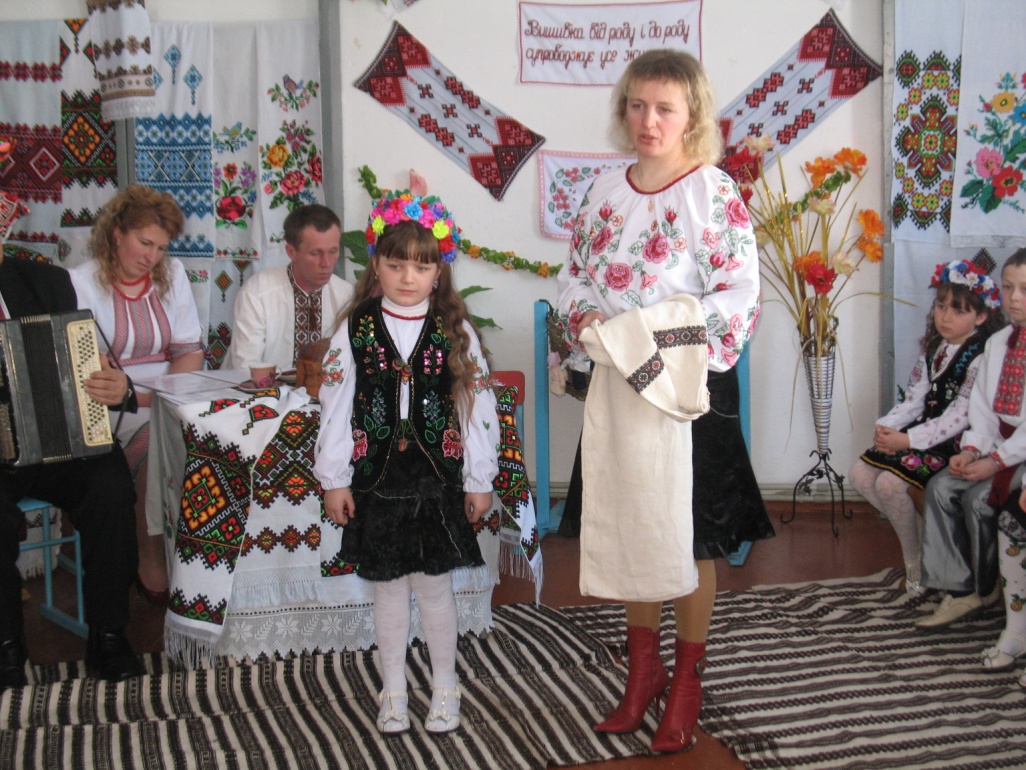 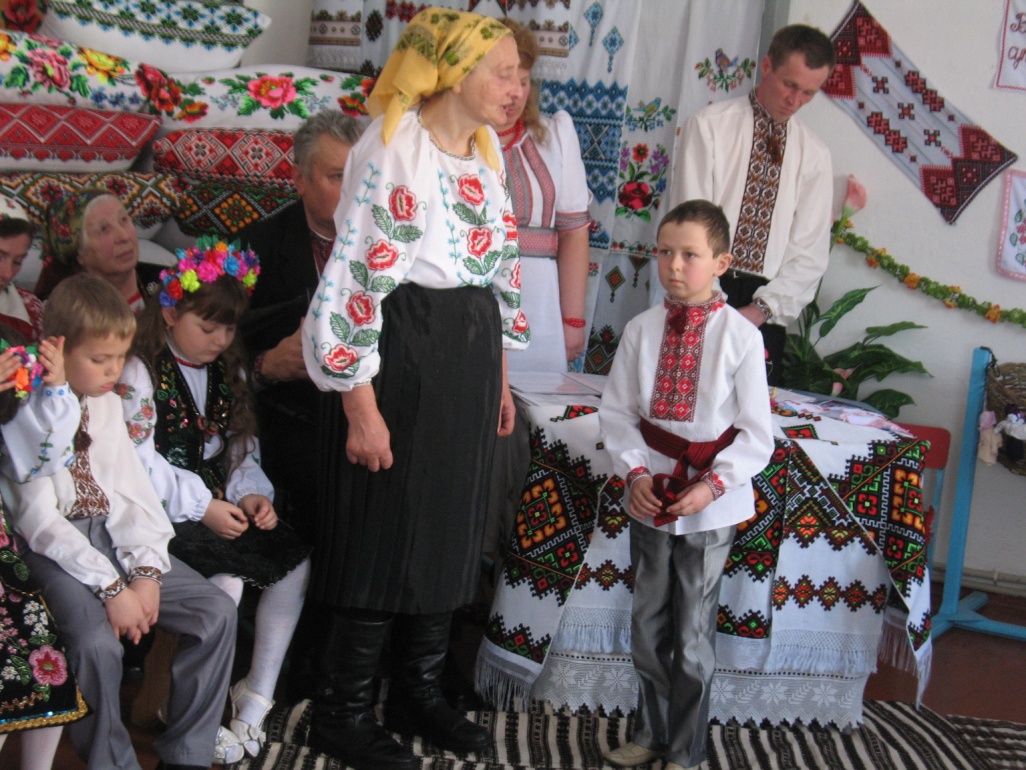 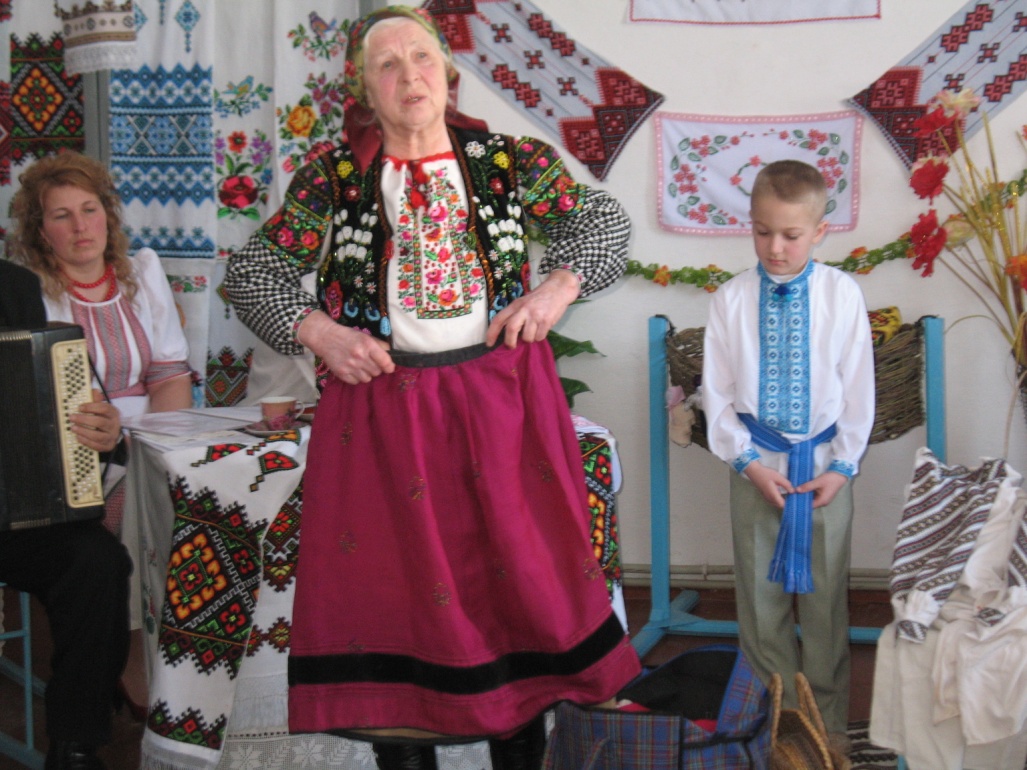